Acting responsibly and safely solving computer problems
Never use force when connecting and disconnecting a cable
Aggressively disconnecting a cable can make to damage to the cable
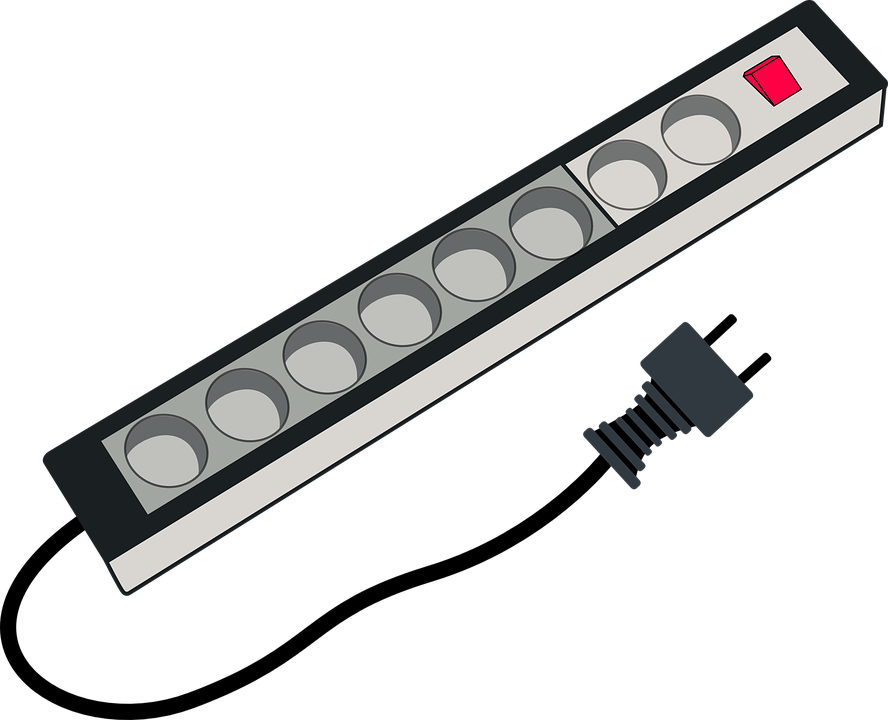 Do not open the case of your computer or the device you’re using
Opening the case can collect dust on the components
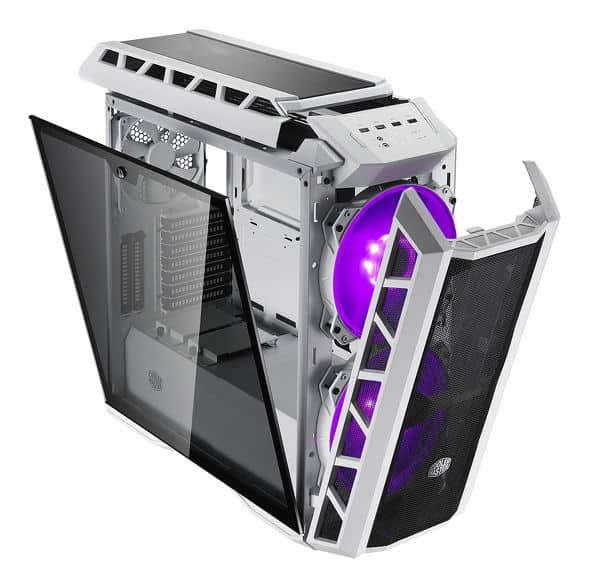 Make sure if the cables are disconnected before picking up a device
Check if the cables are disconnected to avoid damage
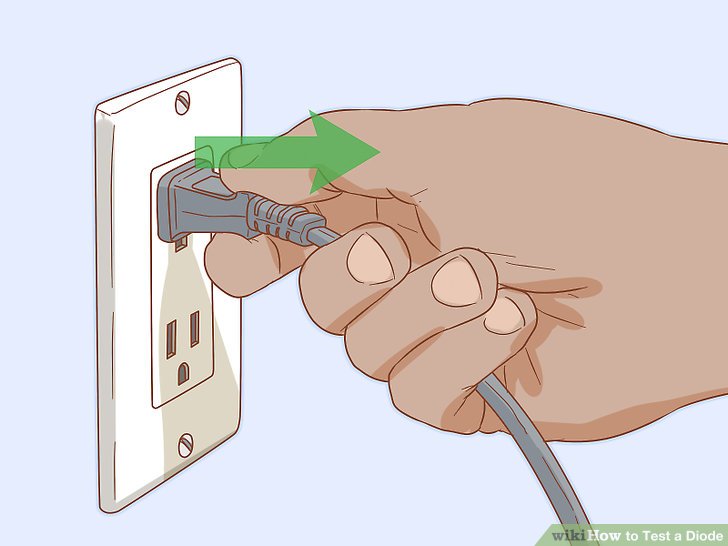 Switch of power points at the wall before connecting or disconnecting a mains electricity cable
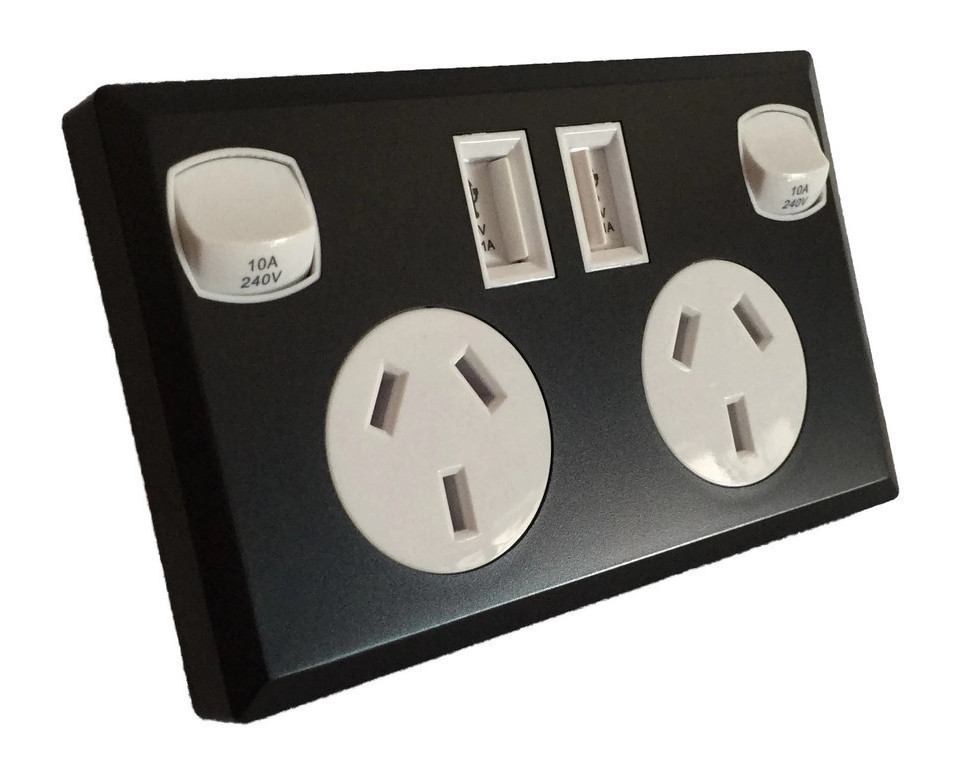 If you're in doubt when solving computer problems, stop and ask for help
To avoid creating more problems its better to ask for help!
Do not lift heavy equipment on your own!!